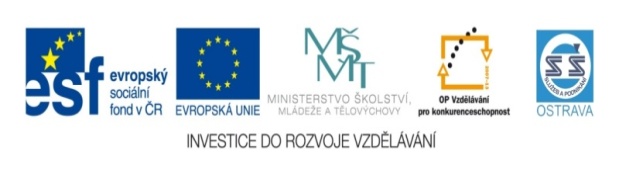 VY_20_INOVACE_SVF20960DUD
Výukový materiál v rámci projektu OPVK 1.5 Peníze středním školám
Číslo projektu:	   CZ.1.07/1.5.00/34.0883 
    Název projektu:              Rozvoj vzdělanosti 
    Číslo šablony:   	   III/2Datum vytvoření:            27.8.2012	Autor:	                  Mgr. et Mgr. Radmila DudkováUrčeno pro předmět:      Společenské vědyTematická oblast:             Sociální skupiny 
                                            Obor vzdělání:                  Fotograf (34-56-l/01) 2. ročník                                            Název výukového materiálu:  prezentace – sociální skupiny
                                                      (davy)
    Popis využití:  prezentace o sociálních skupinách s využitím dataprojektoru a notebooku k prohlubování a upevňování učiva
    Čas:  20 minut
Sociální skupiny
Davy

Úkol: 
 pokuste se definovat dav
 určete vlastnosti davu
Dav
je zvláštním druhem agregátu
Je skupina osob, které se shromáždily na tomtéž místě na základě téhož podnětu
Úkol k zamyšlení:
Vnímáte davy spíše negativně či pozitivně?

Proč?

Uveďte své zkušenosti z davem.

Čím a kdy je dav nebezpečný?
Davové chování
Chová se člověk v davu jinak než by se choval v rodině nebo v kruhu přátel?

Pokud ano proč?

Důvody…………..
           ……………
           ……………
            ……………
Použitá literatura
Dvořák J., Emmert F., Katrňák T.: Odmaturuj ze společenských věd, Didaktis 2OO8
Petrusek M., Alan J., Duffková j.: Sociologie, Státní pedagogické nakladatelství v Praze 1994